Minimizing Faulty Executions of Distributed Systems
Authors : Colin Scott, Aurojit Panda, Vjekoslav Brajkovic, George Necula,Arvind Krishnamurthy, Scott Shenker
Presented by :
Nahim Adnan
Graduate Student, Department of Computer Science,
University of Texas at San Antonio
1
Overview
Introduction
Distributed System Model
Algorithm
Assumptions
Experimental Results
Limitations
Conclusion
2
Introduction
3
Introduction
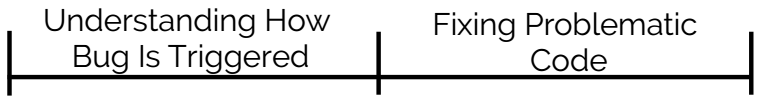 49% developer’s time spent on Debugging!!!

Focus on fixing underlying bug
4
Problem Statement
Identify a minimal causal sequence of events that triggered the bug

Smaller event traces are easier to understand
5
Computational Model
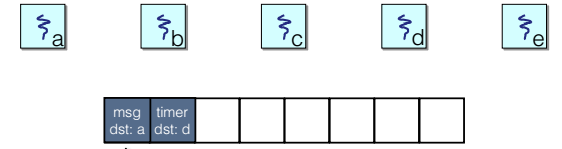 N distinct process; behaves deterministically
Network buffer
Timer
Configuration
Internal Events
6
Computational Model
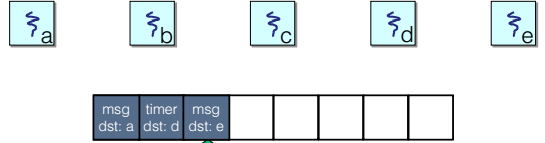 External Events
New process starts
Forced restart
External message
7
Computational Model
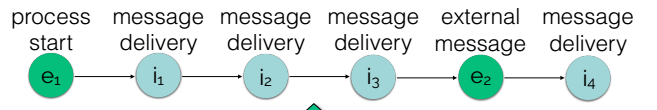 A schedule τ is a sequence of events
8
Invariant Checking
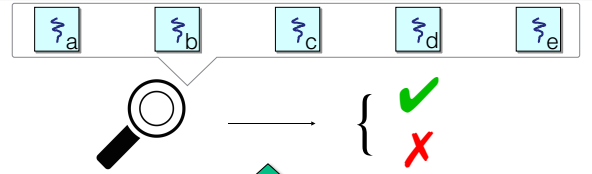 An invariant is a predicate P over the state of all processes
A faulty execution is one that ends in an invariant violation
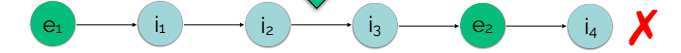 9
Formal Problem Statement
Given: Schedule τ that results in violation of P
Find: Locally minimal reproducing sequence τ‘ :

τ‘ violates P and |τ‘|≤ |τ|

τ‘ contains a subsequence of the external events of τ
10
Proposed Approach
Pick subsequence with delta debugging

Explore the execution of that subsequence, a schedule closely matched with the original, and then exploring nearby schedules

Found near minimal MCS, then minimize internal events
11
Minimization Approach
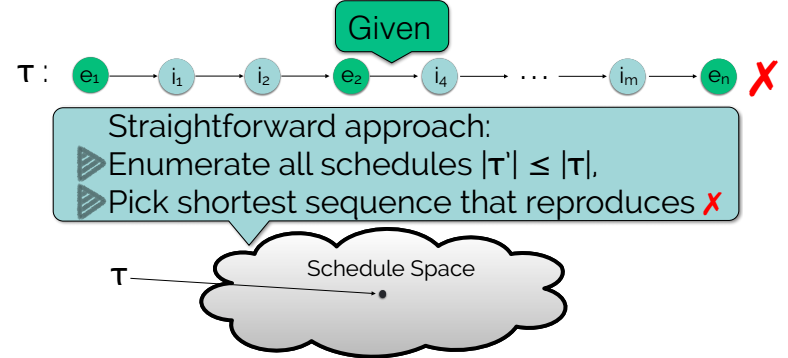 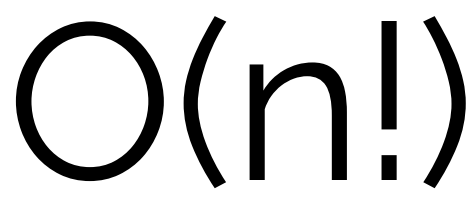 12
Observation 1:Commutative Schedules
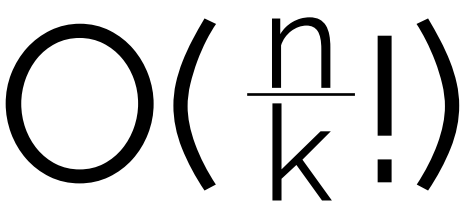 13
Observation 2: Mask Off Extraneous External Events
14
Observation 2: Mask Off Extraneous External Events
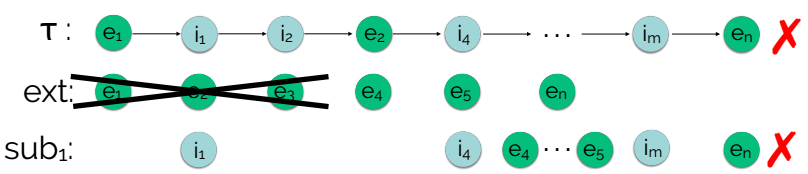 15
Observation 2: Mask Off Extraneous External Events
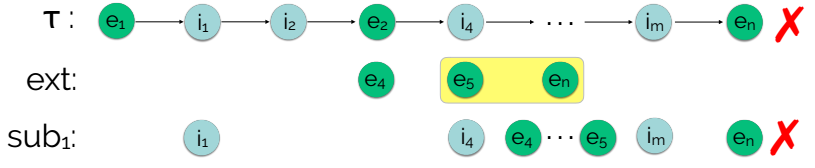 16
Observation 2: Mask Off Extraneous External Events
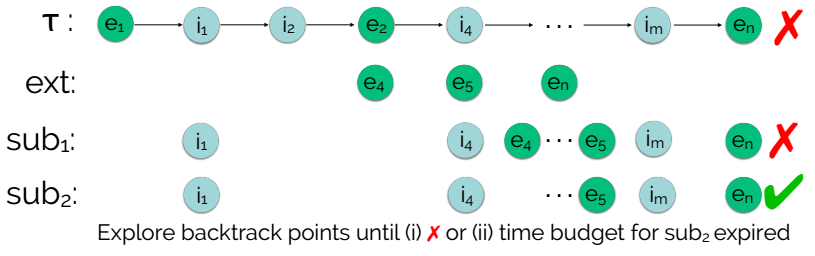 17
Observation 3: Mask Off Message Content
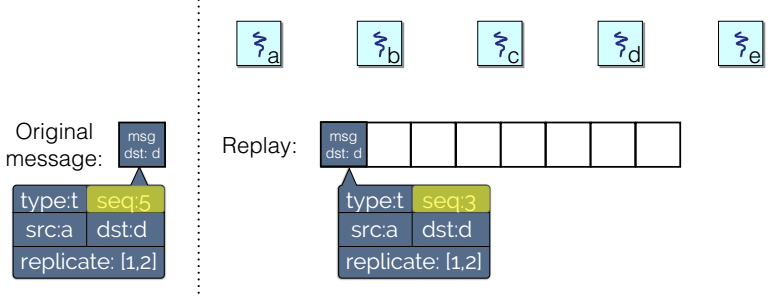 Match messages by user defined “finger-print”
Match messages by type only
Backtrack for multiple pending messages
18
Observation 4: Shrink External Message Content
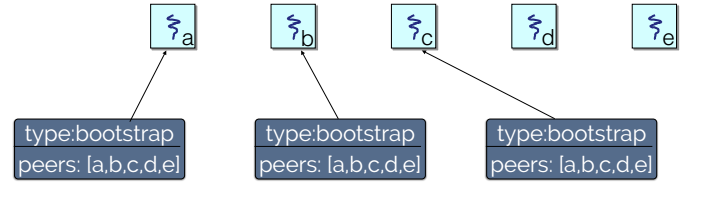 19
Observation 4: Shrink External Message Content
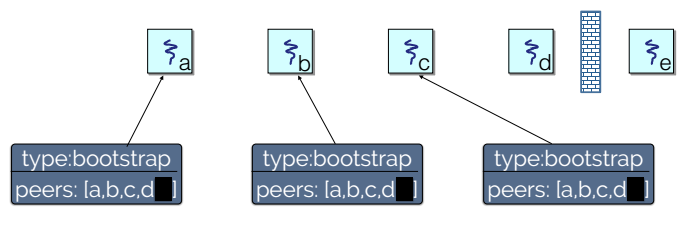 20
Observation 4: Shrink External Message Content
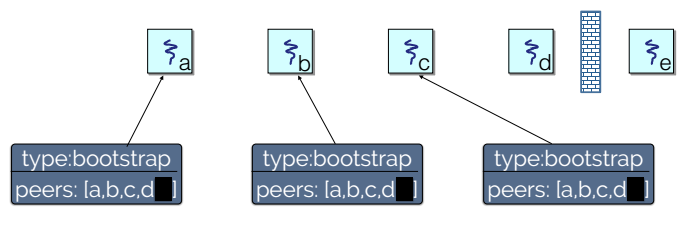 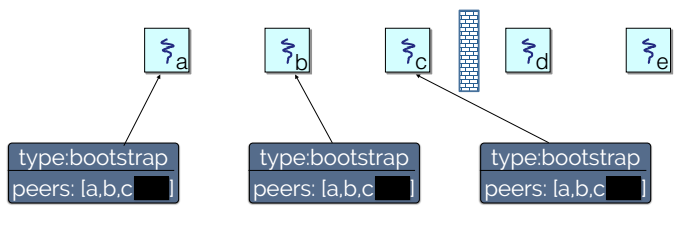 21
Experimental Results
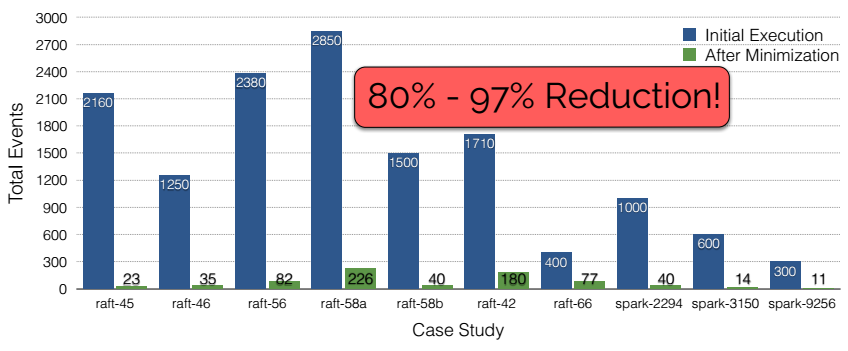 22
Experimental Results
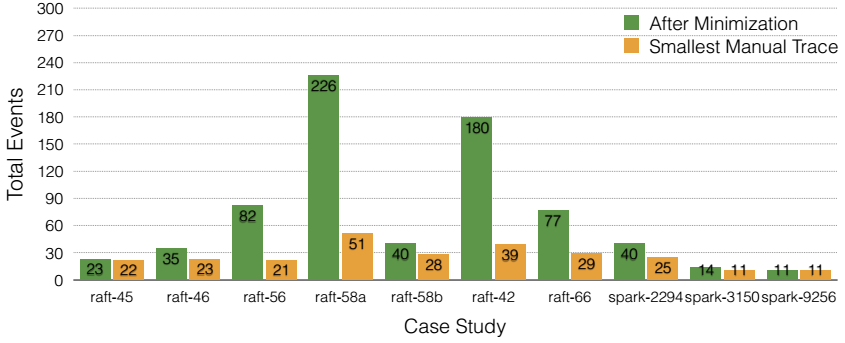 23
Limitations
Focused on safety violations
Limited scalability
Shared memory & disk
24
Conclusions
New avenue of research
Great tool!!!
New enhancements
25
Thank you!!!Questions???
26